ГЕНДЕРНІ ВИМІРИ МІЖКУЛЬТУРНИХ КОМУНІКАЦІЙ
ПРЕЗЕНТАЦІЯ КУРСУ
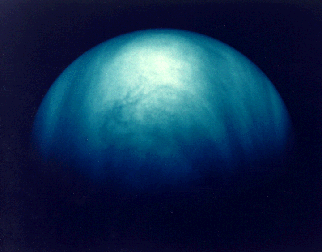 Мета курсу:
Ознайомлення студентів з характерними особливостями гендерних відносин у здійсненні міжкультурної комунікації та проблем, пов’язаних із реалізацією комунікаційних завдань у спілкуванні представників різних гендерів у мультикультурному середовищі.
Сприяння формуванню цілісного уявлення щодо феномену гендерних аспектів міжкультурних комунікацій та їхньої ролі в суспільстві знань.
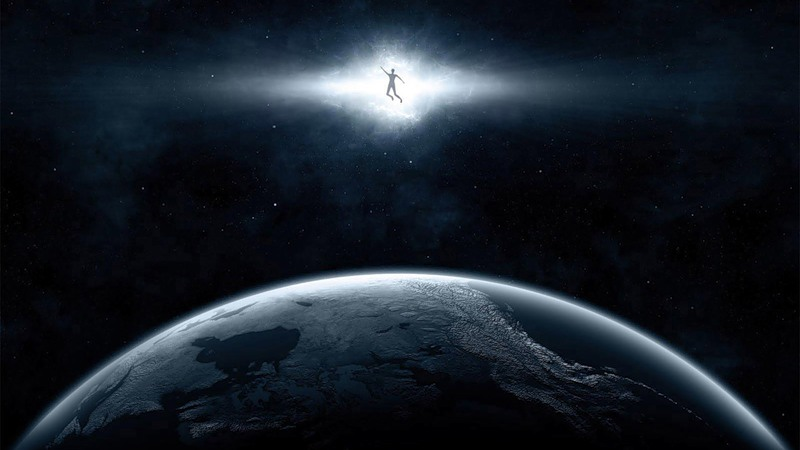 Основні проблемні питання курсу
Філософське осмислення проблеми гендера.
Рефлексія феномену міжкультурних комунікацій.
Роль міжкультурних комунікацій в глобалізованому світі.
Проблемні аспекти гендерних комунікацій у полікультуральному середовищі.